Waste to energy furnace and heat transfer analysis
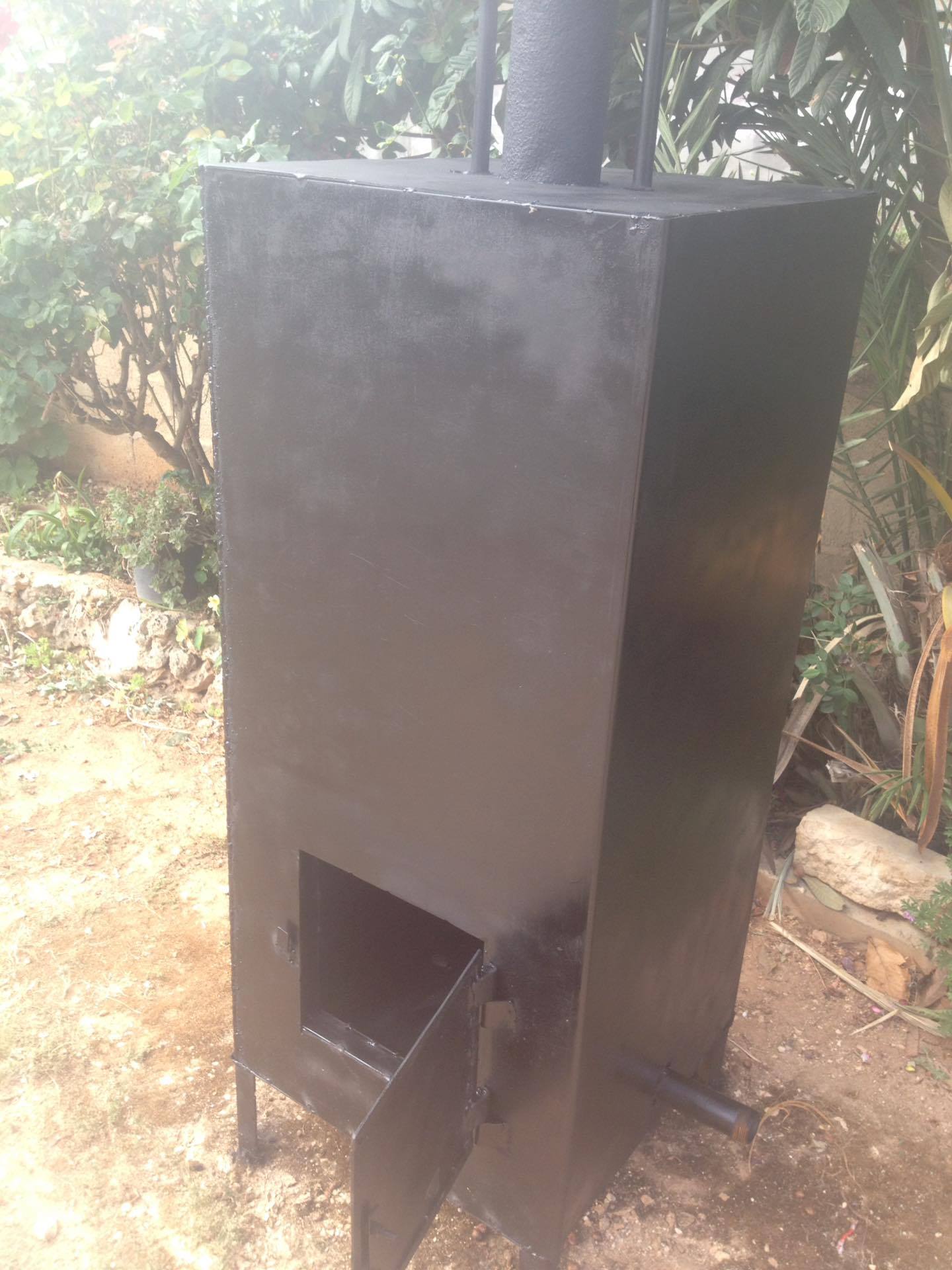 Students :
Amjad Abu Baker
Ameel Bne Bhamsa
Hassan Owais 
Ibrahim Al-rube
Supervisor:

Eng. Luqman Herzallah
Contents
Introduction 
Methodology 
Practical work
Result and analysis
Discussion
Conclusion & recommendation
Introduction
Waste to energy process
  Is the process of generating energy in the form of electricity and or heat from the waste combustion.




Waste to energy furnace
 is the place at which treatment and combustion of the waste occur.
Introduction
Furnace was built with diameter  (0.58*0.58*0.64) m



It was built by using two steel layers with thickness  3 mm, separated by Rockwell layer with thickness.



Mass flow rate of the waste is 0.12 kg/s.
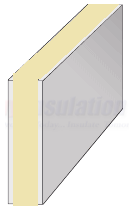 Zonal method
It’s mathematical procedure used to analyze complex and realistic radiative heat transfer problems.

It’s basically used when the temperature of surfaces are unknown.

   it gives heat transfer interchange area between surfaces and zones.
Zones of the furnace
Zone 1: the ground of the furnace.
Zone 2: the walls surround combustion area.
Zone 3: the walls surround gas area.
Zone 4: the ceiling of the furnace.
Zone 5: combustion zone, the zone at which combustion occurs.
Zone 6: gas zone, the zone at which evaporator located which shown in figure
Methodology
Waste composition
Lower heating value (LHV)
Air needed
Flue gases composition
Zones temperature
Zones temperature
The temperature of zones as following :
Evaporator Design
Chimney design
Q chimney =56045.6 w
Practical Work
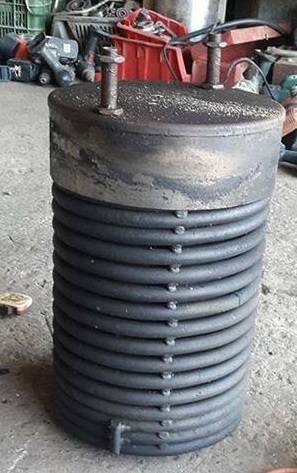 Practical Work
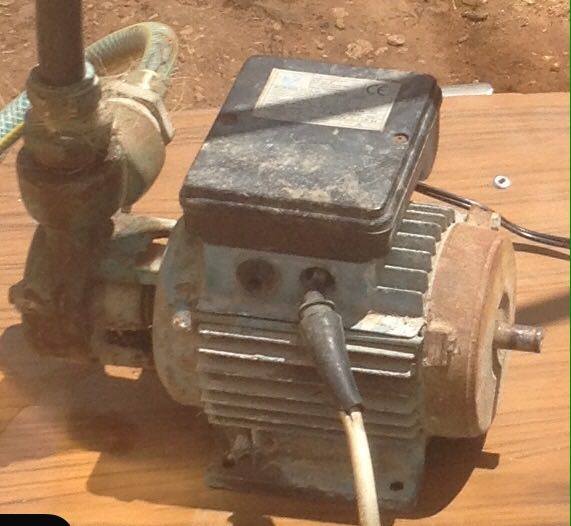 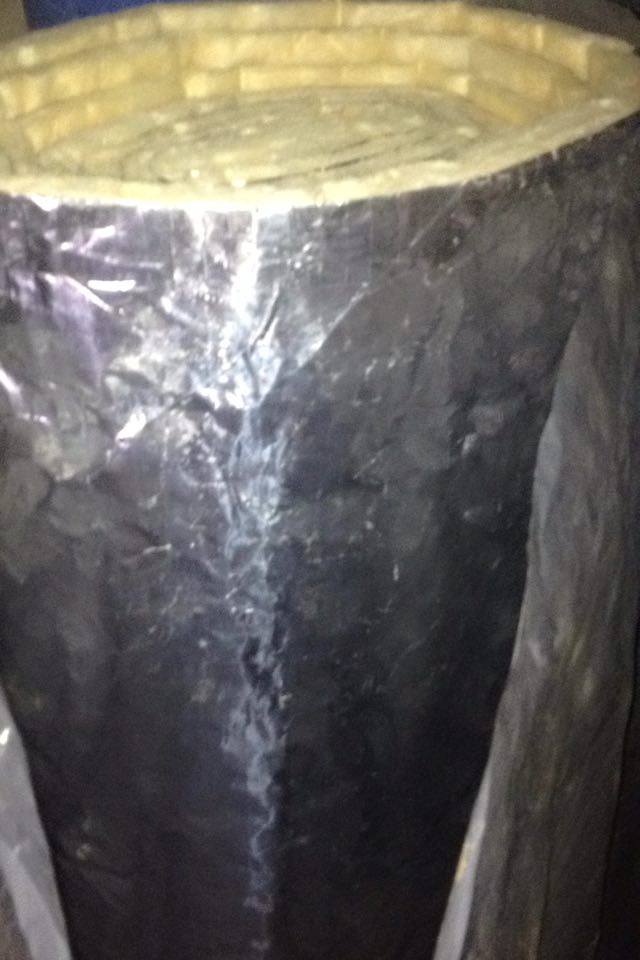 Practical Work
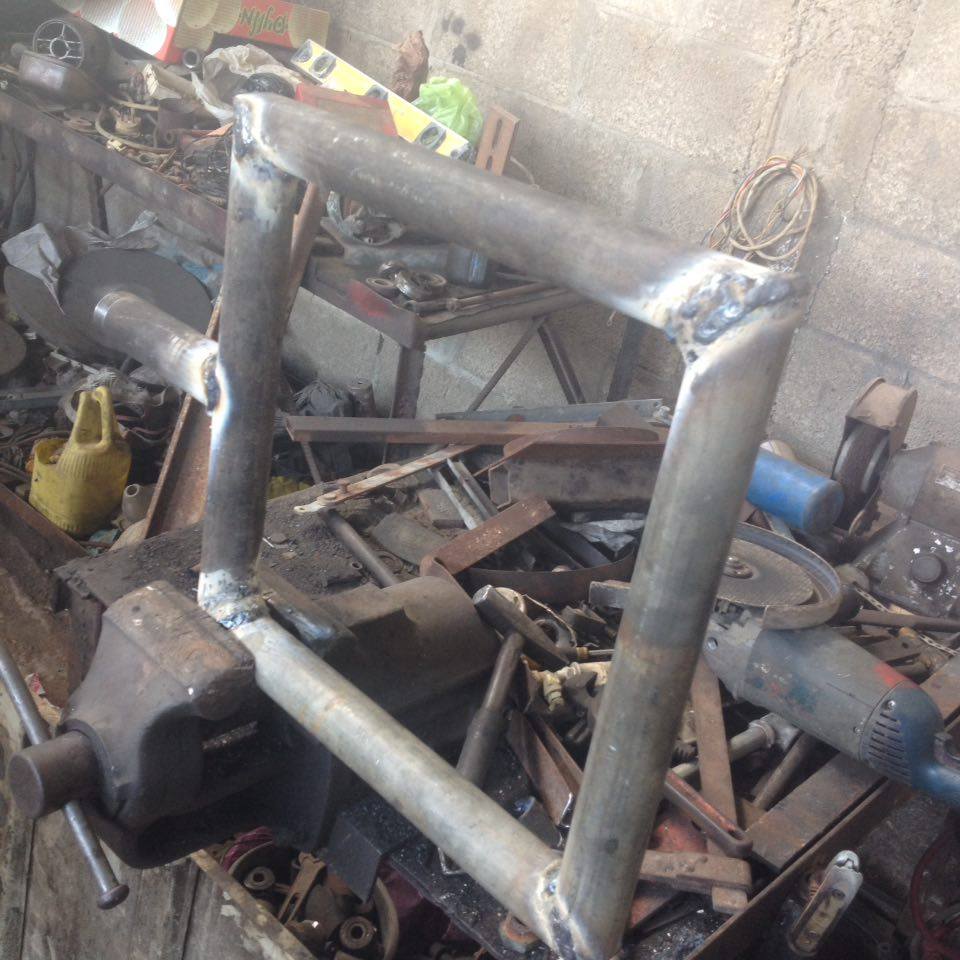 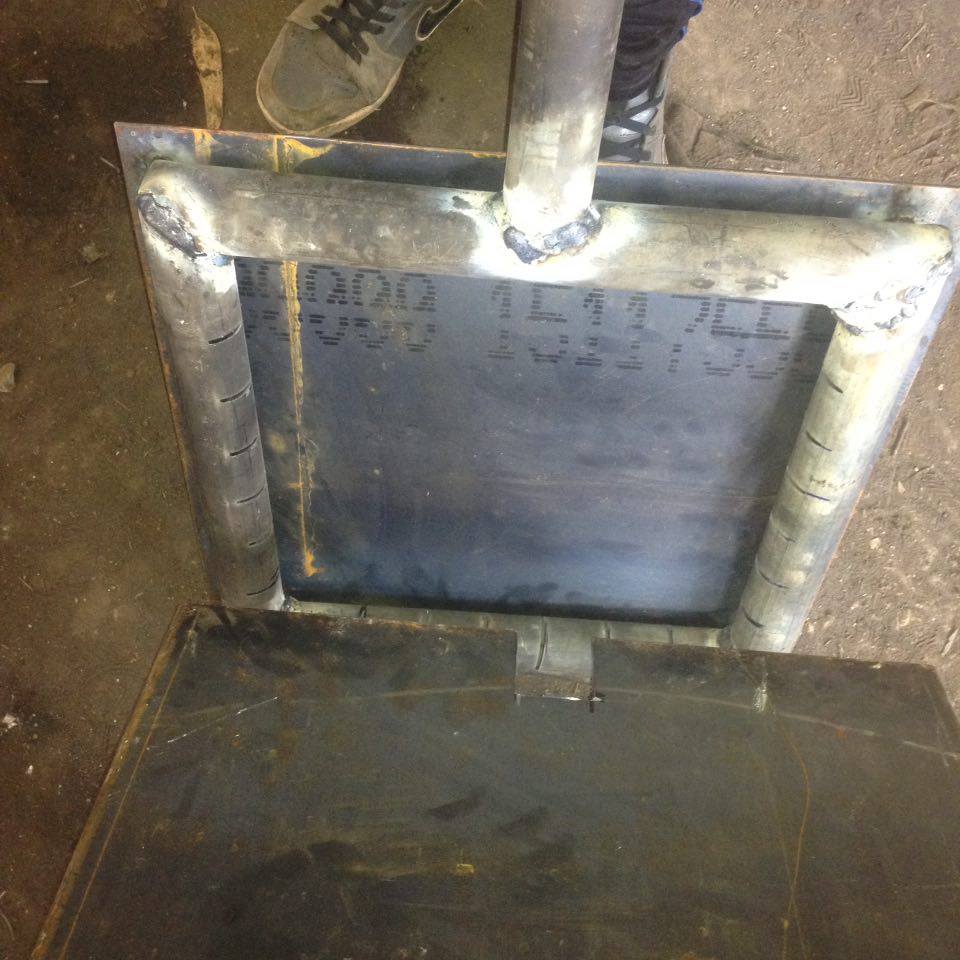 Practical Work
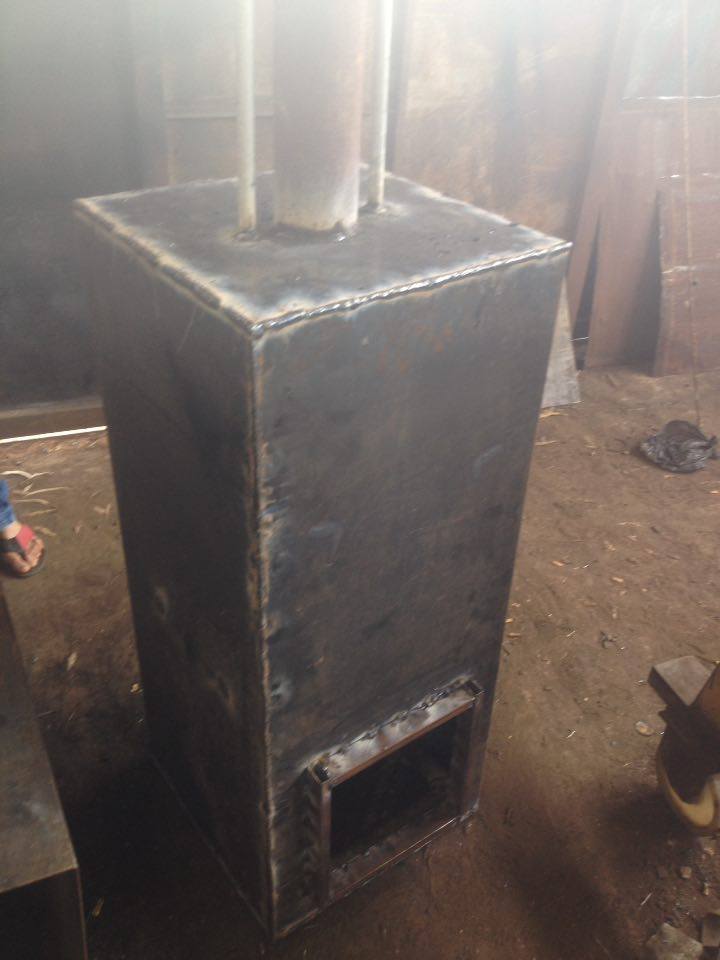 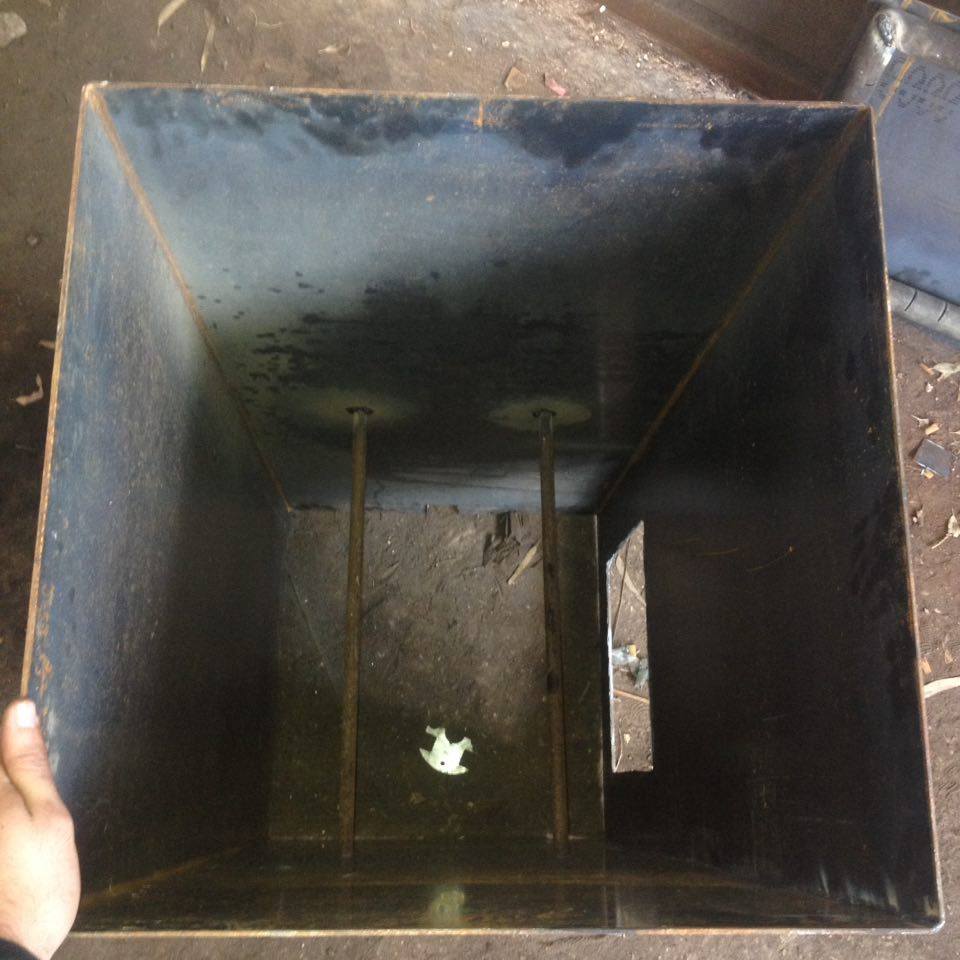 Practical Work
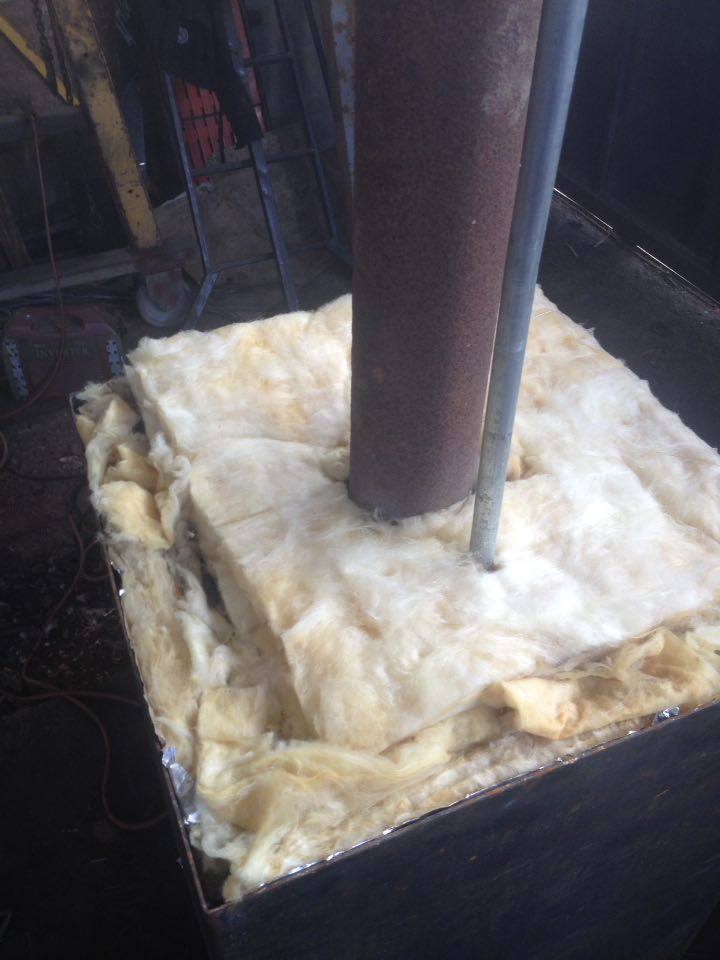 Practical Work
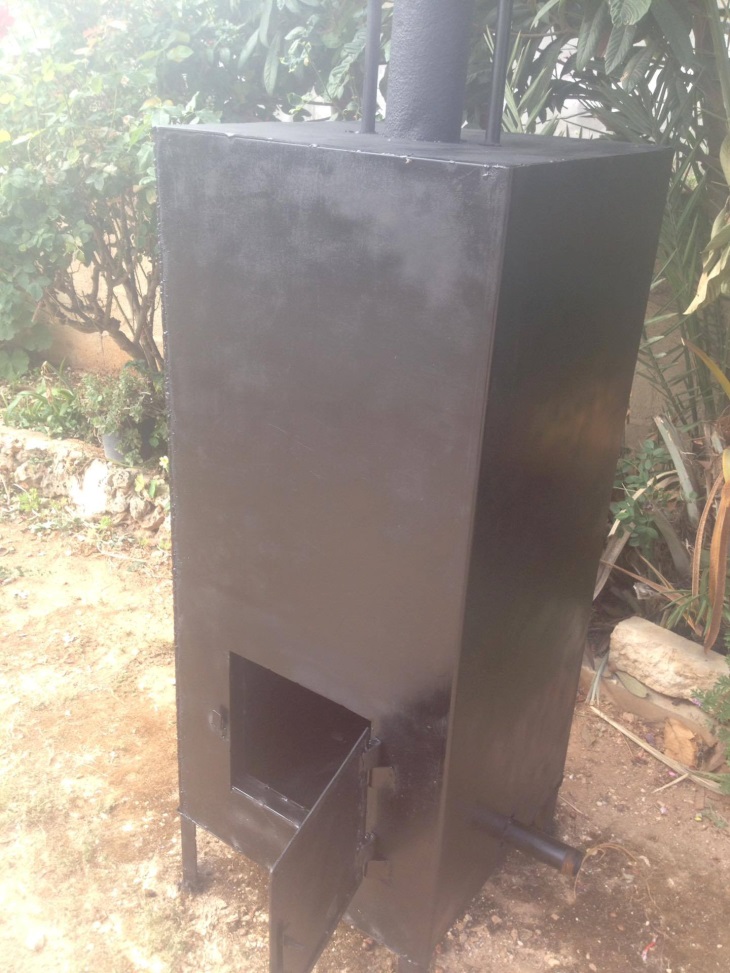 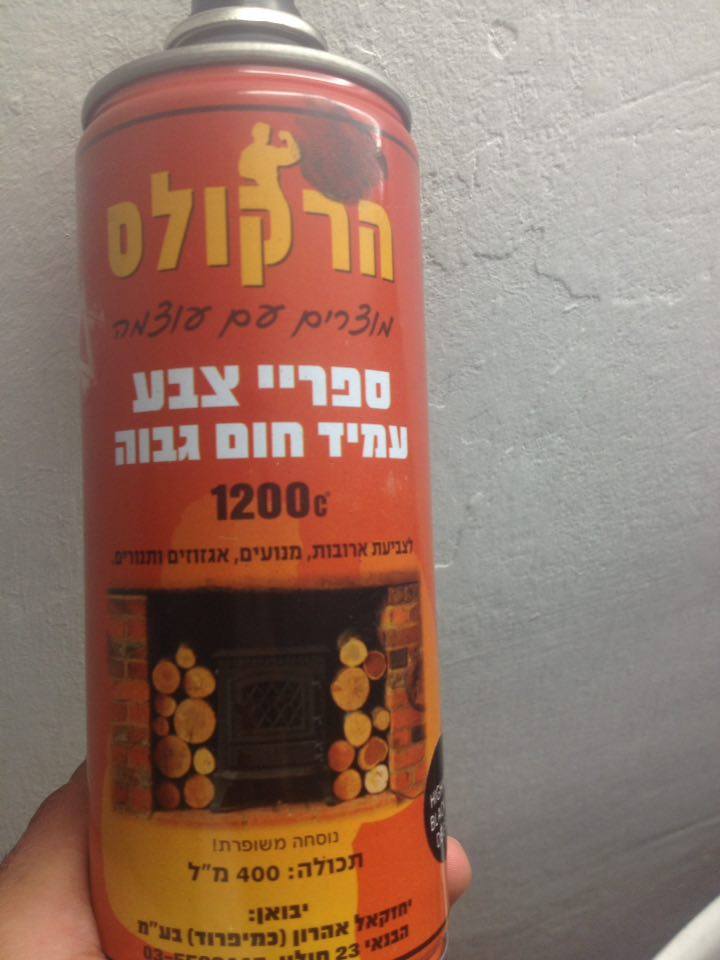 Result and analysis
Discussion
Recommendation
Modifying the insulation system (thermal brick and cement)

Using preheater for inlet water

Using calorimeter to increase steam quality
Cost